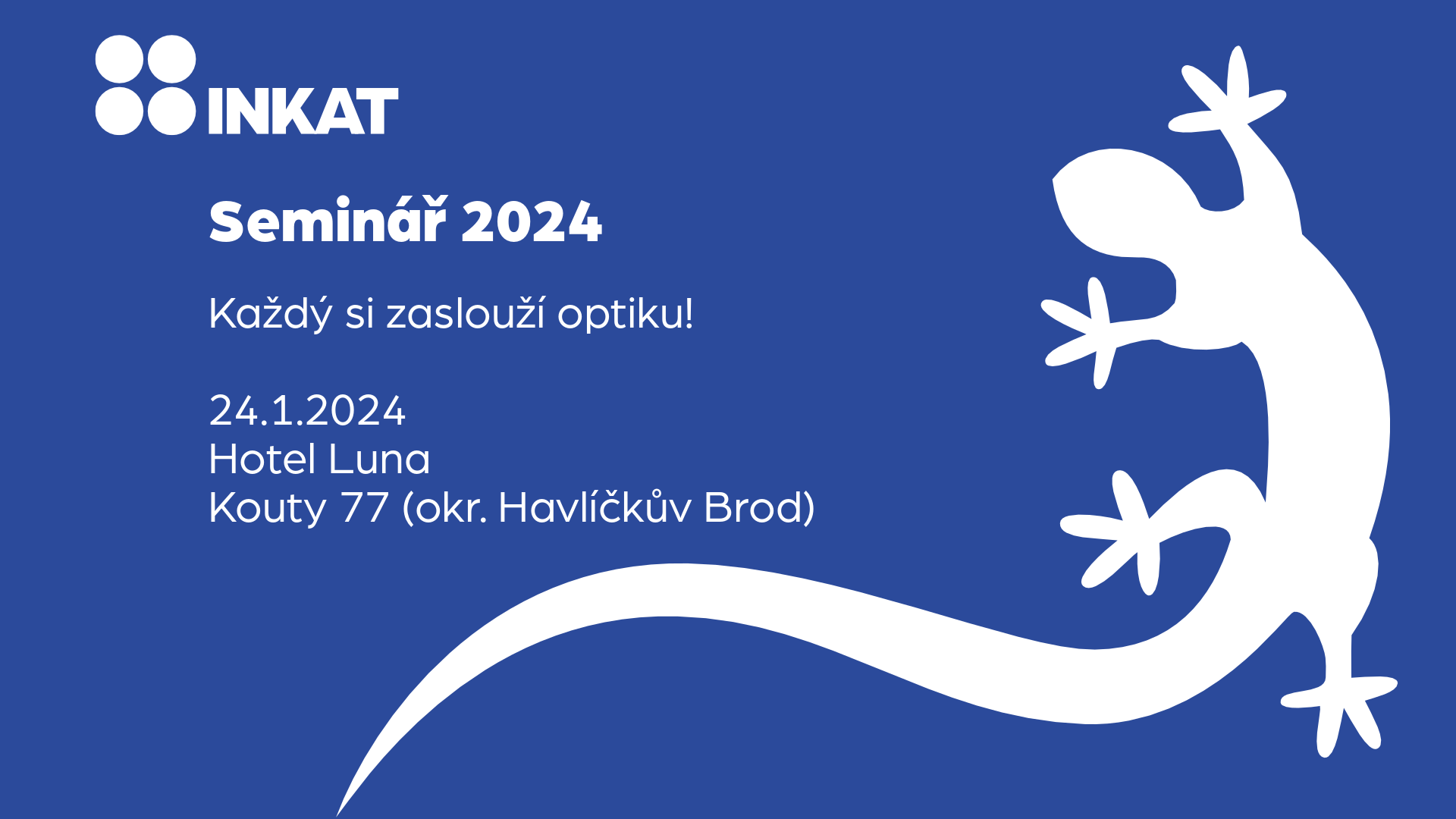 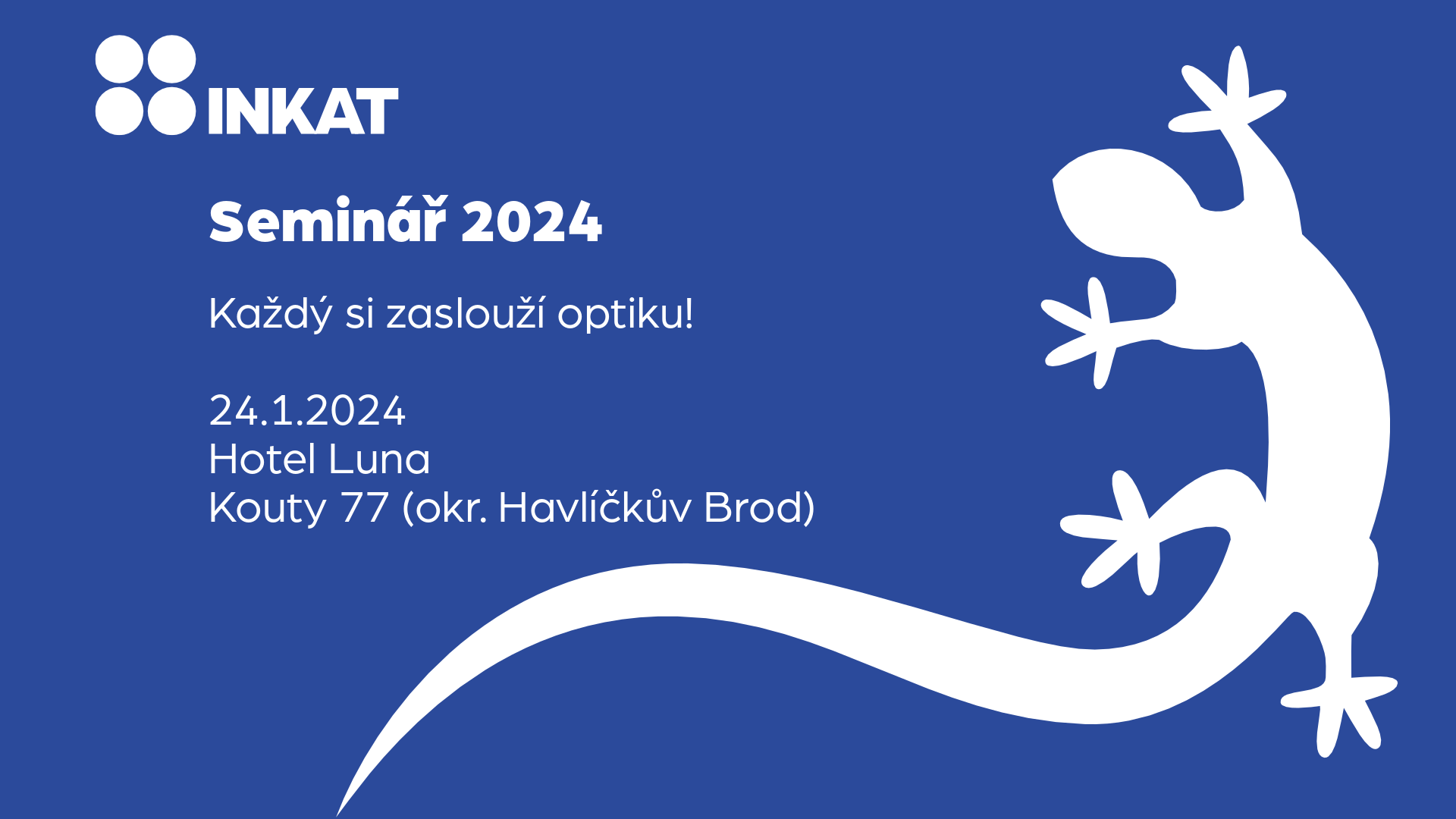 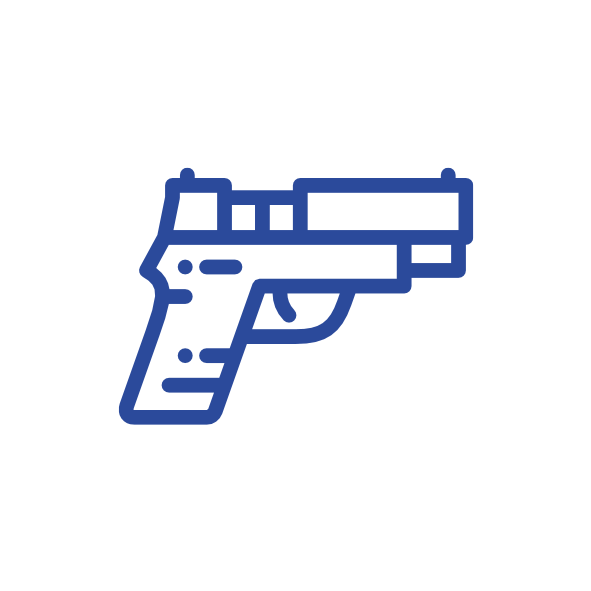 Každý si zaslouží optiku!
Nela
Květ
724 110 314
nela.kvet@inkat.cz
Michal Budínský
736 677 173
michal.budinsky@inkat.cz